The Biblical View of War
By Stephen Curto
For Homegroup
October 2, 2016
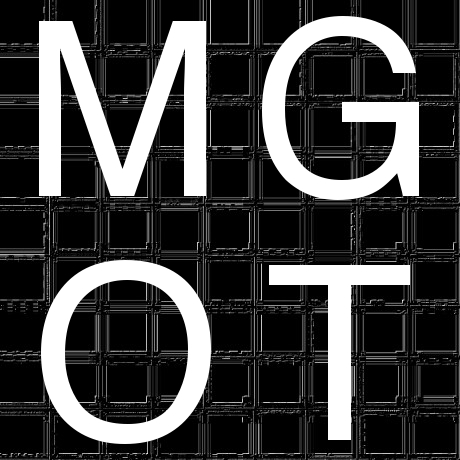 Outline
Definition
Relevant Biblical Passages
Killing vs. Murder?
Systematic Theology of War
Definition
War: a state of armed conflict between different nations or states or different groups within a nation or state.
War involves:
killing
anger
pain
disagreement
truth?
Relevant Biblical Passages
Ecclesiastes 3:8
Matthew 24 (esp. v. 6)
Joshua and Judges
Prophets and Kings (esp. Habakkuk, and Josiah)
Deuteronomy 20:1-4
Revelation 12 (esp. vs. 7-11); 21:4
Rom 12:18
2 Tim 2:1-7
Killing vs. Murder?
“Thou shalt not murder.”
Kill
Hebrew: הרג - hrg 
Greek: ἀποκτείνω - apokteino
both these words mean something like, “to end a life (human or otherwise), either intentionally or unintentionally.”
Killing vs. Murder?
“Thou shalt not murder.”
Murder
Hebrew: רצח – rtzch
Greek: φονευω – phoneuo
Both these words mean specifically, “one human killing another human with intentional and malicious intent.”
Killing vs. Murder?
“Thou shalt not murder.”
Murder ( רצח – rtzch) (φονευω – phoneuo)
Kill ( הרג – hrg) (ἀποκτείνω – apokteino)
in Exodus 20 and Deut 5 rtzch is used.
In every quotation of this commandment, in the NT phoneuo is used.
Killing vs. Murder?
“All killing is not murder any more than all sexual intercourse is adultery. When soldiers came to St. John the Baptist asking what to do, he never remotely suggested that they ought to leave the army: nor did Christ when He met a Roman sergeant-major –what they called a centurion. The idea of the knight –the Christian in arms for the defense of a good cause– is one of the great Christian ideas. War is a dreadful thing, and I can respect an honest pacifist, though I think he is entirely mistaken…
Killing vs. Murder?
“We may punish if necessary, but we must not enjoy it…
It is hard work, but the attempt is not impossible. Even while we kill and punish we must try to feel about the enemy as we feel about ourselves— to wish that he were not bad. To hope that he may, in this world or another, be cured: in fact, to wish his good. That is what is meant in the Bible by loving him: wishing his good, not feeling fond of him nor saying he is nice when he isn’t.”   – C.S. Lewis in Mere Christianity
Systematic Theology of War
Based on the Scriptures we’ve seen…
War is a temporary reality
It became possible at the fall and will remain possible until the New Earth. 
God has instructed wars to occur. 
War exists (or will exist) in heaven. 
Christians are to avoid war if possible, but engage courageously when peace is impossible.